Macros and charts
Spreadsheet modelling

3rd Edition
Objectives
Create a macro to reset all seats to unbooked
Assign the macro to a button
Create and customise a pie chart to show the number of seats remaining
Clearing the seats
We would like to be able to clear all the bookings at the click of a button
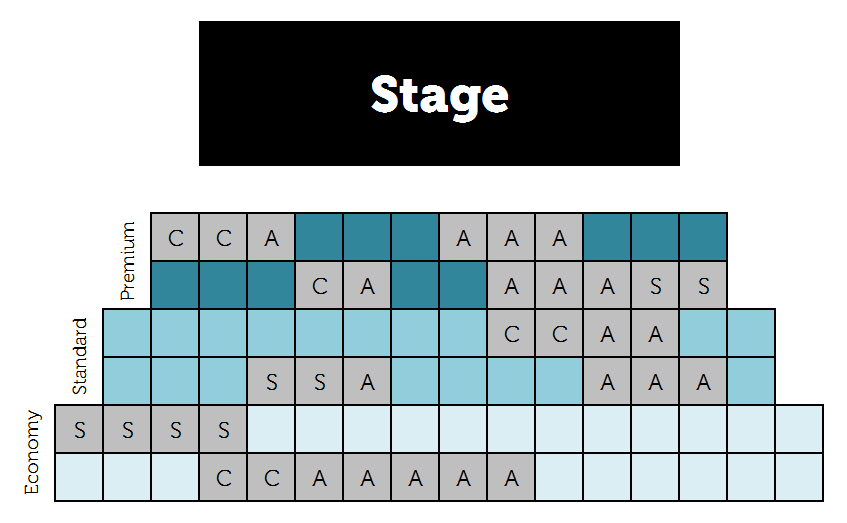 Creating a macro
A macro is a small program that you can use to automate a series of tasks
When you create a macro, you record the keystrokes and mouse clicks and save them
You can then create a button to run the macro
Reset all seats
The Developer tab
In Excel 2013, before you record a macro, you need to make sure the Developer tab is visible 
Load the spreadsheet you created in the last lesson
Click the File tab, click Options and click Customize Ribbon in the left column of the window 
In the Main Tabs list, click Developer, then click OK
Setting up the macro
In the Code group on the Developer tab, click Record Macro
Enter the name ResetSeats in the Macro Name box, a shortcut key in the Shortcut key box, a description in the Description box
Click OK to start recording
Record the macro
Now clear all the seat bookings in your seating plan. Your keystrokes are being recorded!
On the Developer tab, click Stop Recording
Try out your macro using the shortcut key you specified
Assigning the macro to a button
On your worksheet, below the seating plan, insert a button from the Form Controls panel
Select your macro and click OK
You could also assign the macro to a text box with your own formatting
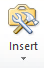 Reset all seats
Charts
Charts are a useful way of displaying data in an easy-to-grasp, visual way
A bar chart can be used when you have one or more series of data to display – say, maximum and minimum monthly temperatures
A pie chart is useful to display parts of a whole – say, the number or percentage of pupils in a year group getting A, B, C or D grades
A bar chart
Record maximum temperatures in England
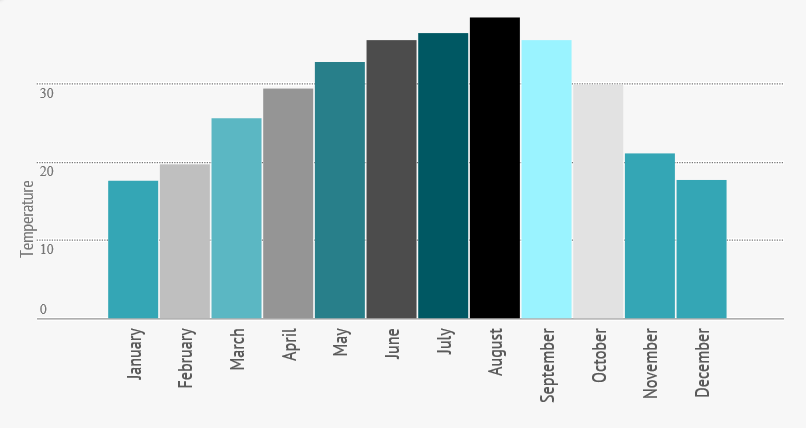 A pie chart
Income from different types of merchandise
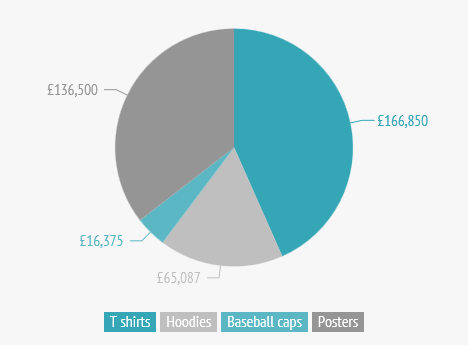 Charting the number of seats remaining
What would be a suitable type of chart?
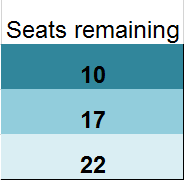 Creating a pie chart
Select the data to be charted, including the heading
Click the Insert tab and select a pie chart
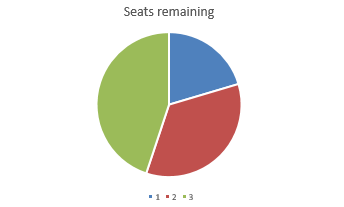 Customising the chart
There’s a lot you can do to customise the chart
Follow the instructions in Task 2 to create a good-looking chart!
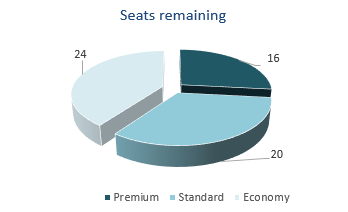 What skills have you learned?
How many new things have you learned about spreadsheets? 
What other subjects might spreadsheets come in useful for? 
What will you do when you can’t remember how to do something like customising a chart or using the COUNTIF function?